HIV/AIDS Prevalence and Mortality Report, 2023
HIV/AIDS Surveillance System
http://www.health.state.mn.us/diseases/hiv/stats/index.html
Introduction (I)
These three introduction slides provide a general context for the data used to create this slide set. If you have questions about any of the slides, please refer to the Surveillance Technical Notes.
This slide set displays estimates of the number of persons living with HIV/AIDS (prevalence) and mortality in Minnesota by person, place, and time.
The slides rely on data from HIV/AIDS cases diagnosed through 2022 and reported to the Minnesota Department of Health (MDH) HIV/AIDS Surveillance System, which is part of the National HIV/AIDS Surveillance System (NHSS).
2
Introduction (II)
Data analyses exclude persons diagnosed in federal or private correctional facilities, but include state prisoners (number of state prisoners believed to be living with HIV/AIDS as of 2023 = 16)
Data analyses for new infections exclude persons arriving in Minnesota through the HIV+ Refugee Resettlement Program (number of primary HIV+ refugees in this program living in Minnesota as of December 31, 2023 = 161), as well as other refugees/immigrants reporting a positive test prior to their arrival in Minnesota (n = 154).
Some limitations of surveillance data:
Do not include HIV-infected persons who have not been tested for HIV
Do not include persons whose positive test results have not been reported to MDH
Do not include HIV-infected persons who have only tested anonymously
Case numbers for the most recent years may be undercounted due to delays in reporting
Reporting of living cases that were not initially diagnosed in Minnesota is known to be incomplete, as well as transfer of living cases that have moved to other states from Minnesota. However, since 2018, every jurisdiction funded for HIV surveillance by CDC has been part of a deduplication project in the National HIV Surveillance System.
3
Introduction (III)
Persons are assumed to be alive unless MDH has knowledge of their death.
Persons whose most recently reported state of residence was Minnesota are assumed to be currently residing in Minnesota unless MDH has knowledge of their relocation. Our ability to track changes of residence, including within the state, is limited and subject to reporting delays and incomplete case and lab reporting.
Vital status and current residence are updated through one or more of the following methods:
Standard case and lab reporting
Correspondence with other health departments
Active surveillance
Death certificate reviews (at least annually)
Birth certificate reviews (at least annually, pregnant persons only)
4
National Context
HIV prevalence | 2021 | Ages 13 years and older | All races/ethnicities | Both sexes | All transmission categories | US Map-State Level
193.0 per 100,000 people
Rate per 100,000 among 
selected population
US Virgin Islands
Alaska
Guam
N Mariana Islands
American Samoa
Puerto Rico
Hawaii
District of Columbia
2.8 - 128.8
129.1 - 210.2
214.5 - 318.1
332.5 - 411.4
415.3 - 2381.8
Footnotes: Data for 2022 and 2023 are preliminary and based on data received by CDC as of September 2023. Inclusion of preliminary data in trend assessments is discouraged. See Notes on second slide for details. Prevalence data for 2022 are preliminary and based on death data received by CDC as of December 2022. Prevalence data prior to 2010 are based on residence at diagnosis; prevalence data from 2010 to present based on most recent known address. ^ Jurisdiction with incomplete reporting of deaths for most recent year. NA - Not Applicable.
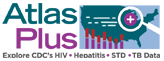 [Speaker Notes: Refer to AtlasPlus – Maps tool for full data: https://gis.cdc.gov/grasp/nchhstpatlas/maps.html]
AIDS prevalence | 2021 | Ages 13 years and older | All races/ethnicities | Both sexes | All transmission categories | US Map-State Level
84.6 per 100,000 people
Rate per 100,000 among 
selected population
US Virgin Islands
Alaska
N Mariana Islands
American Samoa
Puerto Rico
Hawaii
District of Columbia
Guam
0
24.1 - 61.1
62.6 - 103.1
106 - 148
148.6 - 209.9
210.8 - 1264.2
Footnotes: Data for 2022 and 2023 are preliminary and based on data received by CDC as of September 2023. Inclusion of preliminary data in trend assessments is discouraged. See Notes on second slide for details. Prevalence data for 2022 are preliminary and based on death data received by CDC as of December 2022. Prevalence data prior to 2010 are based on residence at diagnosis; prevalence data from 2010 to present based on most recent known address. ^ Jurisdiction with incomplete reporting of deaths for most recent year. NA - Not Applicable.
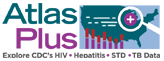 [Speaker Notes: Refer to AtlasPlus – Maps tool for full data: https://gis.cdc.gov/grasp/nchhstpatlas/maps.html]
AIDS deaths | 2021 | Ages 13 years and older | All races/ethnicities | Both sexes | All transmission categories | United States
Footnotes: Data for 2022 and 2023 are preliminary and based on data received by CDC as of September 2023. Inclusion of preliminary data in trend assessments is discouraged. See Notes on second slide for details. Death data for 2022 are preliminary and based on death data received by CDC as of December 2022. Death data for 2020 and 2021 should be interpreted with caution due to excess deaths in the United States population attributed to the COVID-19 pandemic. For additional information, see https://www.cdc.gov/nchs/nvss/vsrr/covid19/excess_deaths.htm.  Death data based on residence at death. ^ Jurisdiction with incomplete reporting of deaths for most recent year. NA - Not Applicable.
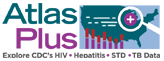 [Speaker Notes: Refer to AtlasPlus – Charts for full data: https://gis.cdc.gov/grasp/nchhstpatlas/charts.html]
Overview of HIV/AIDS in Minnesota
New HIV Diagnoses, HIV (non-AIDS) and AIDS Cases by Year of HIV Diagnosis, 2012–2023
*Includes all new cases of HIV infection (both HIV (non-AIDS) and AIDS at first diagnosis diagnosed within a given calendar year.
^Includes all cases diagnosed with HIV in that year who subsequently progressed to AIDS diagnosis status, including those diagnosed with AIDS when they were first diagnosed with HIV^^ and those who were diagnosed with AIDS in subsequent years^^^
This includes refugees in the HIV+ Resettlement Program, as well as, other refugee/immigrants  diagnosed with AIDS subsequent to their arrival in the United States.
10
[Speaker Notes: Of the 324 diagnoses in 2023, 258 were new HIV diagnoses, while 67 were simultaneous HIV and AIDS diagnoses.]
Persons Living with HIV/AIDS in Minnesota
Estimated Number of Persons Living with HIV/AIDS in Minnesota
As of December 31, 2023 9,996* persons are assumed alive and living in Minnesota with HIV/AIDS. This includes:
5,767 (58%) living with HIV infection (non-AIDS)
4,229 (42%) living with AIDS
This number includes 2,807 persons who were first reported with HIV or AIDS elsewhere and subsequently moved to Minnesota
This number excludes 1,822 persons who were first reported with HIV or AIDS in Minnesota and subsequently moved out of state
*This number includes persons with Minnesota reported as their current state of residence, regardless of residence at time of diagnosis. It also includes state prisoners and refugees arriving through the HIV+ Refugee Resettlement Program, as well as HIV+ refugees/immigrants arriving through other programs.
12
[Speaker Notes: As of December 31, 2023, there were estimated to be 9,996 persons alive and living with HIV/AIDS in Minnesota. This number included 5,767 (58%) living with an HIV infection that had not progressed to an AIDS diagnosis and 4,229 (42%) living with AIDS. This number also included 2,807 persons who were first reported with HIV or AIDS elsewhere and now live in Minnesota and excluded 1,822 persons first reported with HIV or AIDS in Minnesota who now live out of state.]
Place
Minnesotans Living with HIV# by County of Current Residence, 2023
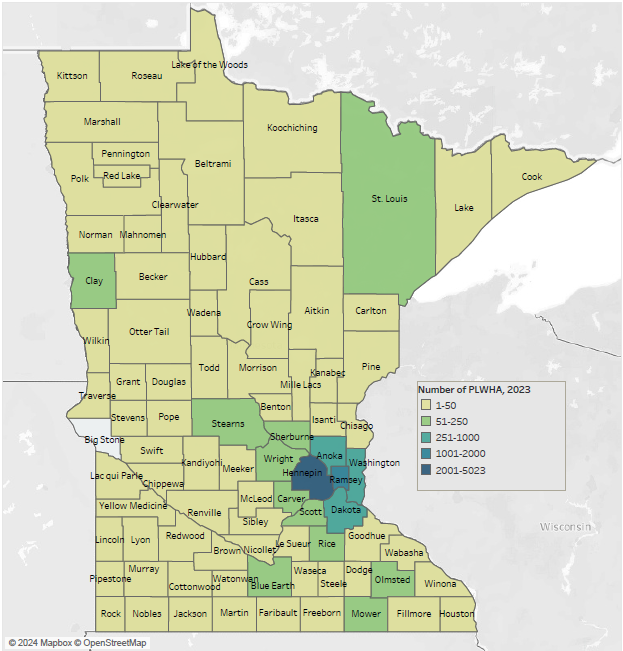 City of Minneapolis		3,248 (764.1 per 100,000)
City of St. Paul		1,137 (375.0 per 100,000)
Suburban*		3,694 (152.6 per 100,000)
Greater Minnesota		1,903 (88.3 per 100,000)
Total**			9,982 (174.6 per 100,000)
#HIV or AIDS at last medical appointment
*7-county metro area, excluding the cities of Minneapolis and St. Paul
**Residence information is missing for 14 peopleData: HIV/AIDS Prevalence and Mortality Report 2023 Tables (PDF)
14
[Speaker Notes: In 2023, among prevalent HIV cases in Minnesota, the majority clustered in the twin cities metro area with the highest rates of infection in the cities of Minneapolis and Saint Paul, followed by the suburban areas and then Greater Minnesota.]
Minnesotans Living with HIV by Metro* County, 2023
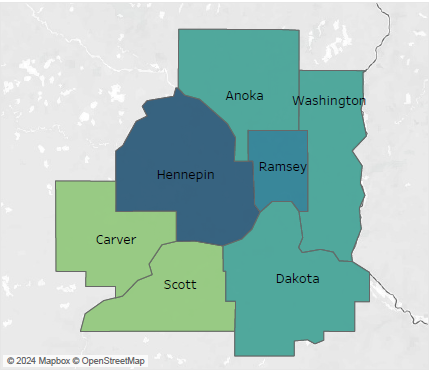 City of Minneapolis		3,248 (764.1 per 100,000)
City of St. Paul		1,137 (375.0 per 100,000)
Suburban*		3,694 (152.6 per 100,000)
Greater Minnesota		1,903 (88.3 per 100,000)
Total**			9,982 (174.6 per 100,000)
*7-county metro area, excluding the cities of Minneapolis and St. Paul
**Residence information is missing for 14 peopleData: HIV/AIDS Prevalence and Mortality Report 2023 Tables (PDF)
15
[Speaker Notes: In 2023, within the twin cities metro area, the highest rates of prevalent HIV infection were in the cities of Minneapolis and Saint Paul.]
Persons Living with HIV/AIDS in Minnesota by Current Residence, 2023
*14 persons missing county-level residence information
Suburban includes the 7-county metro area of Anoka, Carver, Dakota, Hennepin (except Minneapolis), Ramsey (except St. Paul), Scott, and Washington counties. Greater Minnesota includes all other counties outside of the 7-county metro area.
Data: HIV/AIDS Prevalence and Mortality Report 2023 Tables (PDF)
16
[Speaker Notes: Overall, of the 9,996 people living with HIV/AIDS for whom complete residence information is available, 33% of all people living with HIV/AIDS in Minnesota live in the city of Minneapolis, along with 37% living in the surrounding suburban area. People living with HIV/AIDS in Greater Minnesota account for 19% of all people living with HIV/AIDS. Finally, people living with HIV/AIDS in Saint Paul account for 11% of all people living with HIV/AIDS.]
Sex Assigned at Birth, Gender Identity, and Race/Ethnicity
Transmission Categories
CDC defines Transmission categories as “the term for classification of cases that summarizes an adult’s or adolescent’s possible HIV risk factors;  the summary classification results from selecting, from the presumed hierarchical order of probability, the single risk factor most likely to have been responsible for transmission.”
Male-to-male sexual contact (MMSC): includes individuals assigned male sex at birth, regardless of current gender identity, who have had sexual contact with other males, and individuals assigned male sex at birth who have had sexual contact with both males and females (bisexual contact)
Injection drug use (IDU): includes persons who injected nonprescription drugs or who injected prescription drugs for nonmedical purposes
Male-to-male sexual contact and injection drug use (MMSC/IDU): includes individuals assigned male sex at birth, regardless of current gender identity, who have had sexual contact with other males and injected nonprescription drugs or injected prescription drugs for nonmedical purposes
Heterosexual contact: includes persons who have ever had sexual contact with a person known to have, or with a risk factor for, HIV infection
Perinatal: includes persons who acquired HIV through mother-to-child transmission 
Other: includes persons with other risk factors (ie. blood transfusion, hemophilia) or whose risk factor was not reported or identified
The Minnesota Department of Health, STI/HIV/TB Section also recognizes current gender identity when trying to understand HIV transmission between groups of people
Transgender women who have sex with men (TWSM): includes individuals assigned male at birth, that identify as female who have had sexual contact with male(s)
Transgender women who have sex with men and injection drug use (TWSM/IDU): includes individuals assigned male at birth, that identify as female who have had sexual contact with male(s) AND injected nonprescription drugs or injected prescription drugs for nonmedical purposes
Technical Notes | Volume 33 | HIV Surveillance | Reports | Resource Library | HIV/AIDS | CDC
18
Gender Identity
Gender identity refers to a “person’s internal understanding of their own gender, or gender with which a person identifies.  HIV surveillance personnel collect data on gender identity, when available, from sources such as case report forms submitted by health care or HIV testing providers and medical records, or by matching with other health department databases”
Cisgender “is a term used to indicate that a person’s sex assigned at birth and current gender identity are the same (ie. a person assigned male at birth and who currently identifies as a man is a cisgender male)
Transgender woman: “a person assigned “male” sex at birth who identifies as female” 
Transgender man: “a person assigned “female” sex at birth who identifies as male”
Technical Notes | Volume 33 | HIV Surveillance | Reports | Resource Library | HIV/AIDS | CDC
19
[Speaker Notes: How do we use these definitions:  We follow CDC’s transmission category hierarchy
We use person-first language (ie. gender identity) to better represent HIV data in our state, specifically where transmission categories fall short in representing the HIV burden in each community

How can you help us gather more complete, accurate, and inclusive data: 
Continue/start to collect and include gender identity on case report forms and lab documents.  Without this we don’t have much data to understand the true, granular HIV burden on every community]
Persons Living with HIV/AIDS in Minnesota by Sex Assigned at Birth, 2023
20
[Speaker Notes: Seventy-five percent (75%) of prevalent HIV/AIDS cases were assigned the sex of male at birth, while twenty-five percent (25%) were assigned the sex of female at birth.
Assigned male at birth: 7,458
Assigned female at birth: 2,538]
Persons Living with HIV/AIDS in Minnesota by Sex Assigned at Birth and Race/Ethnicity^, 2023
*Other includes multi-racial persons and persons with unknown race
^Race/ethnicity information missing for 3 PWH. Race is a social construct. While there are health disparities between racial and ethnic groups, these are driven by underlying factors relating to historical traumas and current systematic impacts of those traumas.
Data: HIV/AIDS Prevalence and Mortality Report 2023 Tables (PDF)
21
[Speaker Notes: Seventy-five percent (75%) of prevalent HIV/AIDS cases are were assigned the sex of male at birth. Broken down by race/ethnicity, 48% of male cases are white, 20% Black not African-born, 15% are Hispanic, 9% are African-born, 1% are American Indian, 2% are Asian/Pacific Islander, and 5% are persons of multiple or unknown race.  In total, 52% of males living with HIV/AIDS are among men of color; whereas only 17% of the general male population are people of color.  Among cases who were assigned the sex of female at birth, the distribution is even more skewed toward women of color: 40% are African-born, 23% are Black not African-born, 21% are white, 7% are Hispanic, 2% are American Indian, 3% are Asian/Pacific Islander, and 5% are persons of multiple or unknown race.  Thus, 79% of prevalent female HIV/AIDS cases are among women or color whereas only 17% of the general female population in Minnesota is comprised of women of color. 

Please note that race is not considered a biological reason for disparities related to HIV/AIDS experienced by persons of color.  Race is a social construct, and while there are health disparities between racial and ethnic groups, these are driven by underlying factors relating to historical traumas and current systematic impacts of those traumas.]
Persons Living with HIV/AIDS in Minnesota by Gender Identity** and Race/Ethnicity^, 2023
*Other includes multi-racial persons and persons with unknown race
^Race/ethnicity information missing for 2 PWH. Race is a social construct. While there are health disparities between racial and ethnic groups, these are driven by underlying factors relating to historical traumas and current systematic impacts of those traumas.
**Current gender was not reportable until 2009, so may be incomplete for HIV infections reported before that time. Because current gender is incomplete for a large number of cases, there may be misclassification of transgender Minnesotans in the cisgender group.
Data: HIV/AIDS Prevalence and Mortality Report 2023 Tables (PDF)
22
[Speaker Notes: Ninety-nine (98%) of prevalent HIV/AIDS cases are cisgender. Broken down by race/ethnicity, 43% of cisgender cases are white, 21% Black non African-born, 17% are African-born, 11% are Hispanic,1% are American Indian, 2% are Asian/Pacific Islander, and 5% are persons of multiple or unknown race.  In total, 57% of cisgender Minnesotans living with HIV/AIDS are among people of color; whereas only 17% of the general population are people of color.  Among transgender Minnesotans living with HIV, the distribution is even more skewed toward people of color: 36% are Black not African-born, 26% are white, 24% are Hispanic, 3% are African-born, 1% are American Indian, 3% are Asian/Pacific Islander, and 7% are persons of multiple or unknown race.  Thus, 74% of prevalent transgender HIV/AIDS cases are among people of color whereas only 17% of the general population in Minnesota is comprised of people of color. 

Please note that race is not considered a biological reason for disparities related to HIV/AIDS experienced by persons of color.  Race is a social construct, and while there are health disparities between racial and ethnic groups, these are driven by underlying factors relating to historical traumas and current systematic impacts of those traumas.]
Number of Cases and Rates (per 100,000 persons) of Persons Living with HIV/AIDS by Race/Ethnicity** in Minnesota, 2023
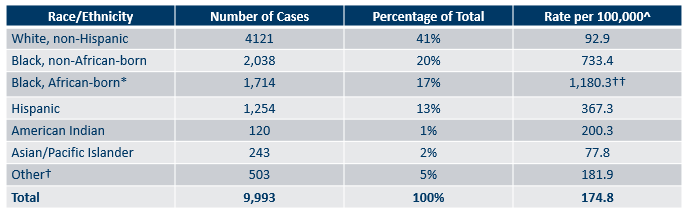 ^2022 CDC Wonder used for rate calculations, except where otherwise specified.
**Race/ethnicity information missing for 3 PWH. Race is a social construct. While there are health disparities between racial and ethnic groups, these are driven by underlying factors relating to historical traumas and current systematic impacts of those traumas.
*African-born refers to Blacks who reported an African country of birth. Non African-born refers to all other Blacks. Rates for black, non African-born and black, African-born are not comparable to previous years due to an increase in the estimate for black, African-born population. 
† Other includes multi-racial persons and persons with unknown race 
††Estimate of 145,214 Source: 2022 American Community Survey.
Data: HIV/AIDS Prevalence and Mortality Report 2023 Tables (PDF)
23
[Speaker Notes: While white persons account for the greatest number of persons living with HIV/AIDS in Minnesota (4,121 cases), they have one of the lowest rates of people living with HIV/AIDS (92.9 per 100,000 persons). Black, African-born persons account for 1,714 cases living with HIV/AIDS in Minnesota, however since this population makes up a small proportion of the overall population in Minnesota, the rate of people living with HIV/AIDS in this community is higher than other races and ethnicities. The rate of African-born persons living with HIV/AIDS is 1,183.2 per 100.000 persons; this is a rate nearly 13 times greater than white, non-Hispanic persons. Black, non African-born persons also have higher rates of people living with HIV/AIDS at 732.4 per 100,000 persons; this is about 8 times higher than the rate among white people. Hispanic persons have the next highest rate of people living with HIV/AIDS in Minnesota at 367.3 per 100,000; this is a rate of more than 4 times higher than white, non-Hispanic persons. American Indians have a rate of people living with HIV/AIDS of 200.3 per 100,000 persons; this is a rate more than two times higher than white non-Hispanic persons. Finally, Asian/Pacific Islanders have a rate of people living with HIV/AIDS of 77.8 per 100,000; this accounts for an HIV/AIDS rate similar to the rate among white non-Hispanic persons. The overall rate of HIV/AIDS in Minnesota is 174.8 per 100,000.]
Number of Cases Living with HIV/AIDS by Gender Identity in Minnesota, 2023
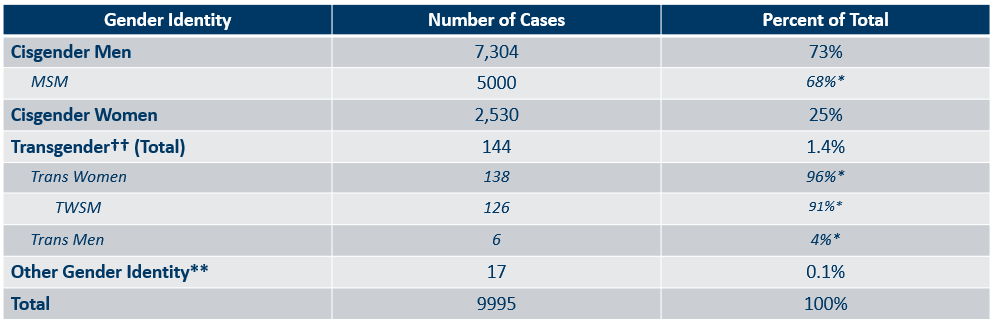 Gender is missing for 1 person
††Current gender was not reportable until 2009, so may be incomplete for HIV infections reported before that time. Because current gender is incomplete for many cases, there may be misclassification of transgender Minnesotans in either of the cisgender groups.
*Percentages are based on the total number of cases reported at that stratum.
** includes nonbinary and other gender identity
Data: HIV/AIDS Prevalence and Mortality Report 2023 Tables (PDF)
24
[Speaker Notes: This slide shows the number of people living with HIV/AIDS by gender identity (male, female, or transgender).

As of 2023, there are 144 transgender people living with HIV/AIDS in Minnesota, of which the majority are trans women (96%). This represents about 2% of people living with HIV/AIDS in the state.]
Age
Persons Living with HIV/AIDS in Minnesota by Age Group*, 2023
*Age missing for 9 persons living with HIV/AIDS
Data: HIV/AIDS Prevalence and Mortality Report 2023 Tables (PDF)
26
[Speaker Notes: Over 73% of persons living with HIV/AIDS as of 2023 are currently 40 years of age or older. As with new cases, there are differences by sex assigned at birth in the age of living cases.]
Persons Living with HIV/AIDS in Minnesota by Age Group* and Sex Assigned at Birth, 2023
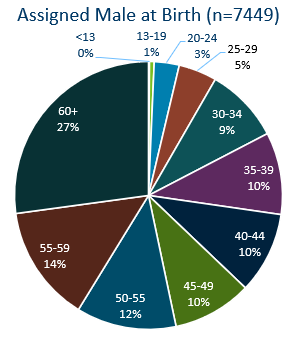 *Age missing for 9 persons living with HIV/AIDS
27
[Speaker Notes: This slide depicts the age breakouts by sex at birth for those living with HIV.  Because people live a lifetime with HIV on medication, we see more people living with HIV the older the age group.   But you can notice some minor differences between those assigned male at birth and those assigned female at birth.  For example, 27% of those assigned male at birth living with HIV are 60+.  Where only 21% of females living with HIV are 60+.]
MSM Analysis
Distribution by race and ethnicity of People Living with HIV/AIDS in Minnesota, 2023
*Race missing for 3 persons living with HIV/AIDS
29
[Speaker Notes: In 2023, MSM (including MSM&IDU) made up 50% of all people living with HIV in Minnesota.  41% of all people living with HIV are white, while 63% of MSM living with HIV are white.   20% of all people living with HIV in Minnesota are Black, African-American, while17% of MSM living with HIV are Black, African-American.]
MSM Living with HIV in MN by Age, 2023
*Age missing for 9 persons living with HIV/AIDS
30
[Speaker Notes: Here we are looking at the number of MSM & TWSM living with HIV by age group in Minnesota.  Similar to what we  would expect, there are more MSM & TWSM living with HIV over 50 years old than compared to those 24 and under.  But it’s important to note that this doesn’t necessarily depict new cases and what populations are disproportionately impacted by new infections.  

Data
13-19: 10
<24: 135
25-29: 230
30-34: 481
35-39: 501
40-44: 445
45-49: 435
50-54: 513
55-59: 724
60+: 1526]
MSM Living with HIV/AIDS in Minnesota by Current Residence, 2023
Suburban includes the 7-county metro area of Anoka, Carver, Dakota, Hennepin (except Minneapolis), Ramsey (except St. Paul), Scott, and Washington counties. Greater Minnesota includes all other counties outside of the 7-county metro area.
31
[Speaker Notes: Overall, of the 9,996 people living with HIV/AIDS for whom complete residence information is available, 33% of all people living with HIV/AIDS in Minnesota live in the city of Minneapolis.  This is similar to the percent of MSM living with HIV – 32% also reside in Minneapolis.  Only 9% reside in St. Paul, compared to 11% of all people living with HIV.]
MSM Living with HIV & AIDS compared to the Population of Minnesota, 2023
32
[Speaker Notes: Of all people living with HIV in Minnesota, 43% are living with AIDS.  This is compared to only 40% of MSM living with AIDS in Minnesota.]
Foreign Born Populations
Foreign Born Persons Living with HIV/AIDS in Minnesota* by Region of Birth, 2013–2023
*This number includes persons who reported Minnesota as their current state of residence, regardless of residence at time of diagnosis. It also includes state prisoners and refugees arriving through the HIV+ Refugee Resettlement Program, as well as HIV+ refugees/immigrants arriving through other programs.
34
[Speaker Notes: One particular population of interest in Minnesota that sets us apart from other states is our larger foreign-born HIV-positive population. Between 1990 and 2023, the number of foreign-born people living with HIV/AIDS in Minnesota increased substantially, especially among the African-born population.  In 1990, 50 foreign-born people were reported to be living with HIV/AIDS in Minnesota, and by 2007 this number had increased to 1,126 people.  In 2023, the total number of foreign-born people living with HIV/AIDS in Minnesota was 2777, a 4% increase from 2022.  The majority of these people immigrated to the United States from Africa and Latin America. This trend illustrates the growing diversity of the HIV-positive population in Minnesota and the need for culturally appropriate HIV care and prevention efforts.

Non-U.S. born persons make up 38% of all people living with HIV in Minnesota]
African-Born* Persons Living with HIV/AIDS Compared to Other Minnesota Cases by Sex Assigned at Birth, 2023
*Includes persons arriving to Minnesota through the HIV+ Refugee Resettlement Program and other refugee/immigrant programs. Also includes 12 Hispanic, 6 White, and 30 Multi-Race.
35
[Speaker Notes: The characteristics of foreign-born persons living with HIV/AIDS in Minnesota differ from U.S.-born, especially in sex assigned at birth. While females account for 18% of cases among U.S.-born persons, they account for 46% of foreign-born cases. This is especially noticeable among African-born cases, where women account for 59% of those living with HIV/AIDS in Minnesota.]
Latin American/Caribbean* Persons Living with HIV/AIDS Compared to Other Minnesota Cases by Sex Assigned at Birth, 2023
*Includes Mexico and all Central/South American and Caribbean countries.
36
[Speaker Notes: The sex assigned at birth distribution among cases born in Latin America/the Caribbean is similar to that of U.S.-born cases, where 18% of prevalent cases are among women.]
Countries of Birth Among Foreign Born Persons* Living with HIV/AIDS in Minnesota, 2023
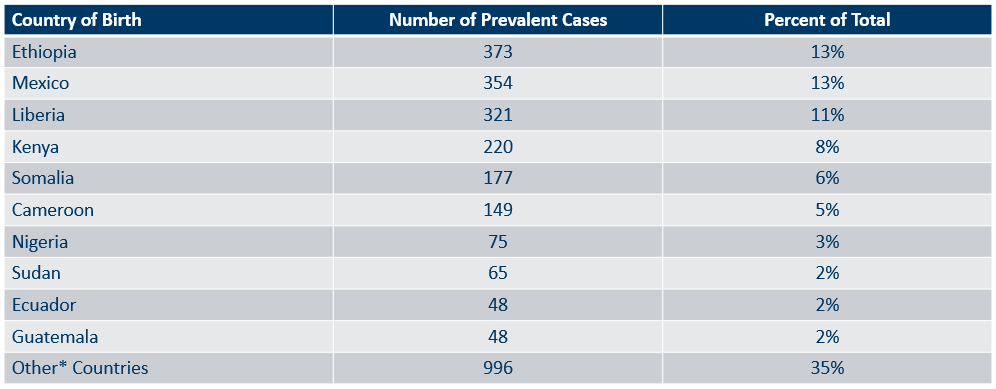 *Includes over 100 additional countries
37
Mortality
Reported Deaths Among Persons living with HIV/AIDS in Minnesota, 1984–2023
*Number of deaths known to have occurred among all people living with HIV infection in Minnesota, regardless of location of diagnosis or cause of death
^Number of deaths known to have occurred among people living with AIDS in Minnesota in a given calendar year, regardless of location of diagnosis or cause of death
**Number of deaths known to have occurred among people living with HIV (non-AIDS) in Minnesota in a given calendar year, regardless of location of diagnosis or cause of death
***Number of deaths known to have occurred among people living with HIV (non-AIDS) and AIDS in Minnesota in a given calendar year, attributable to underlying HIV infection. Because of delays in reporting and incomplete information from some death record matches, numbers may be artificially low.
Data: HIV/AIDS Prevalence and Mortality Report 2023 Tables (PDF)
39
[Speaker Notes: The number of deaths among all people living with HIV infection in Minnesota decreased dramatically between 1995 and 1997 and has remained relatively constant over the past decade. In 2023, a total of 128 deaths were reported among people living with HIV infection in Minnesota.  The total number of deaths reported in Minnesota for those living with AIDS was 85 (66% of all deaths) in 2023.  Overall deaths among people living with HIV/AIDS in Minnesota increased almost 13% from 2020 to 2021 and more than 17% from 2021 to 2022, but from 2022 to 2023 there was just a 2% increase in deaths.  25% of all deaths were from underlying HIV disease (32 out of 128 deaths).]